The Holy War
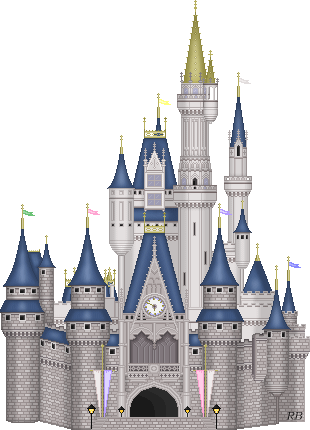 Week 14
The introduction of Mr. Prywell
toThe imprisonment of Mr. Anything and Loose-Foot
Goals
To gain a greater understanding of the spiritual warfare in which we are engaged.
To develop a greater awareness of the methods employed by Satan.
To deepen our appreciation for the grace of God in saving sinners.
To learn more about ourselves through empathizing with Mansoul (Mansoul = me)
Synopsis
Still weak, but now spiritually alert, the town of Mansoul experiences some spiritual victories over Diabolus who has renewed his efforts to take the town.
James 4:7
Submit yourselves therefore to God. Resist the devil, and he will flee from you.
5
But now, as Shaddai would have it, there was one whose name was Mr. Prywell...
Mr. Prywell
At the start of our reading we have various descriptions of the character of Mr. Prywell. Describe him.
His presence in Mansoul was “as Shaddai would have it.”
He was a great lover of Mansoul.
He would go listening up and down in the town for any design against it.
He was a sober and judicious man.
He did not raise false reports, but spoke with “very solid arguments.”
He loved to “look into the very bottom of matters”
7
Discovery
While walking up and down in the town one night, Mr. Prywell overhears something at Vilehill. What does he overhear?
One affirming that it was not long until Diabolus would retake the town
He says that the Diabolonians would put all of the Mansoulians to the sword.
Prywell alerts the leaders of the town
They call the townsmen together and deliver the news.
What character helps Prywell convince the town?
Mr. Conscience (the subordinate preacher) as the Lord Secretary was ill at ease.
He exhorts the townsmen to watchfulness
He explains that it is totally rational for the Diabolonians to be plotting their ruin given the town’s present weakened condition.
8
Reaction and Resolve
What is the immediate reaction of the town to this news?
They lift up their voices and weep
The double their petitions to Shaddai
They entreat the captains to be ready for battle
What 6-part plan do the captains agree to put into place?
To shut and lock the town gates and to examine all who pass
To begin a search of every house to find those in the plot
That whoever was harboring any Diabolonians would be shamed by doing public penance
To proclaim a public fast and day of humiliation
To renew their humiliation for sin and petitions to Shaddai and also send news of their discovery to the Court
To make Mr. Prywell scout-master-general in thanks for his diligent effort in seeking the welfare of the town
9
Scouting
Mr. Prywell gives himself whole-heartedly to his new position and begins to scout outside the town as well. Where does he go, and what does he discover?
He goes toward Hell-Gate Hill into the country of the Doubters.
He hears the following:
That Diabolous was almost ready to march
That Mr. Incredulity had been made general of Diabolus’ army
That the army consisted of 20,000+ Doubters
That the leaders of the black den would be coming along as well
Why did Diabolus choose Mr. Incredulity as his general?
There was none truer than him to Diabolus.
He had an “implacable spite against the welfare of the town.”
He wanted revenge for the “affronts” of the town against him.
He could beleaguer the town more efficiently than any other.
10
Changes
What further change does the news brought back from Prywell’s scouting make in the town?
They search out Prudent-Thrifty (Lord Covetousness) and Harmless-Mirth (Mr. Lasciviousness).
Mr. Trueman locks them up in the jail where they die of consumption.
Lord Willbewill and Mr. Mind are made to do public penance.
“Open confession of their faults”
“Strict amendment of their lives”
They begin to rule over the Diabolonians so strictly that:
They have to operate in private and at night.
They count the Mansoulians as deadly enemies.
11
Difficulty
What difficulty do the townsmen discover in rounding up the Diabolonians?
They could plainly follow their smell and tracks to discover their holds
But they could not always take them, hold them, and do justice to them because:
Their ways were so crooked
Their holds were so strong
They were quick to take sanctuary
12
Diabolus’ 9 Captains
13
Superior Captains
Diabolus’ had 7 superior captains:
Lord Beelzebub
Lord Lucifer
Lord Legion
Lord Apollyon
Lord Python
Lord Cerberus
Lord Belial
14
Battle!
Where did Diabolus’ begin his assault on the town and why?
At ear gate
Because he wanted to rouse the Diabolonians inside the town
In what ways did the town surprise Diablous by being more prepared for the assault than he had anticipated?
They had doubled their guards.
They had mounted their slings in good places and manned them such that Diabolus’ forces were “warmly attended” with stones.
They had put down the Diabolonians so well that Diabolus was missing the help that he expected from inside the town.
They were able to beat back his first assault so that he had to retreat.
15
What was his message?
What was the town’s response?
What captain did Diabolus send to parley with the town?
What strategies did Diabolus use in assaulting the town?
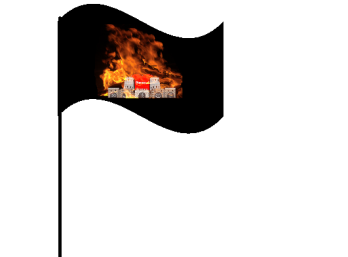 Open the gates and admit Diabolus or we will swallow you up.
Diabolus is your prince and lord as you have formerly owned.
The “dishonorable” treatment Diabolus received from Emmanuel does not annul his right to the town.
Parley?
Sepulchre
They made no answer for “They remembered what at first it cost them to hear him a few words”
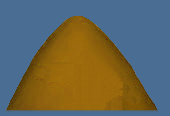 Mount Diabolus
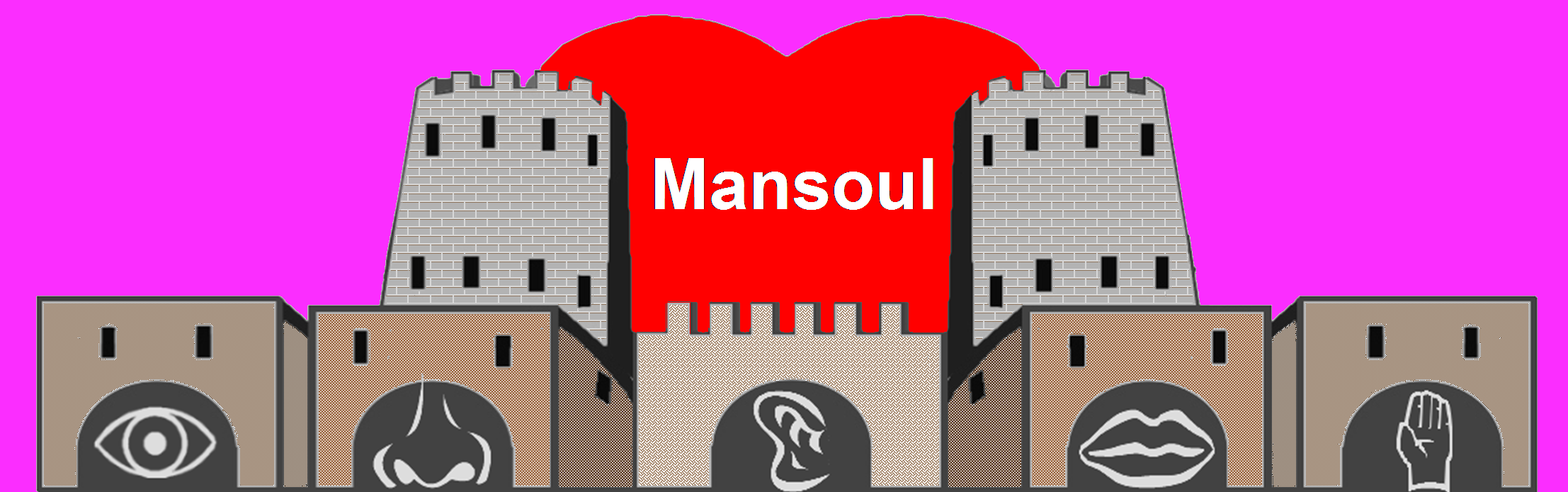 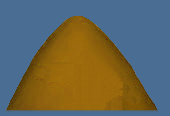 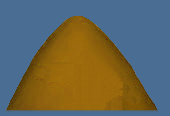 Mount Alecto
Mount Megara
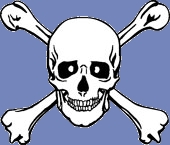 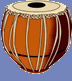 Captain Sepulchre
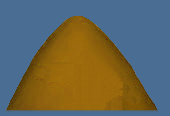 16
Mount Tisiphone
The Lord High Secretary
The town renews their efforts to seek counsel from the Lord High Secretary. What 3 requests do they make?
A change in His demeanor toward them and a hearing to explain their situation
His advice on their situation
His help to frame a petition to Shaddai and Emmanuel
What answers do they receive?
He was still “ill at ease” and could not do as He had formerly.
“You must look to the law of the Prince, and there see what is laid upon you to do.”
They had offended and grieved Emmanuel and must “as yet partake of their own devices.”
17
Enigma
What effect did the High Secretary’s words have on the town?
At first His answers “fell like a millstone upon them”
But then Lord Understanding began to “pick and pick” at the words until he had “picked comfort out of that seemingly bitter saying”
Then the captains “began to take some courage unto them” and repelled Diablolus’ next attack
They sent thanks to the Lord High Secretary for the encouragement of His words.
18
What happened in the town that greatly encouraged the Mansoulians and discouraged the forces of Diabolus?
At this point what contrasting sounds were heard from the 2 opposing forces?
Upon hearing this Diabolus fell into a hellish rage and had his captains surround the town.
In this speech, how does Diabolus counterfeit Emmanuel?
What response does he get from Lord Understanding?
What new strategy did Diabolus employ at this point?
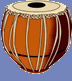 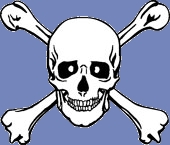 They never lacked for anything when they were with him
They did not have such dark and troublesome times with him
He would enlarge their old charter
Their offenses against him would be forgiven
The Diabolonians would be their servants
He would have them by peace or war
He had a “stout and valiant” army
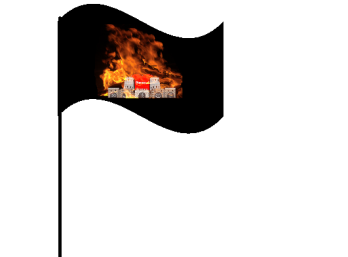 Willbewill killed sons of Harmless-Mirth
Mr. Mind killed sons of Prudent-Thrifty
Parley?
Sepulchre
Flattery
“We are rather ready to die by thy hand, than to fall in with thy flattering and lying deceits.”
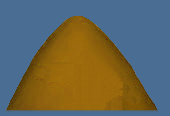 Mount Diabolus
Good word, prayer, singing of Psalms
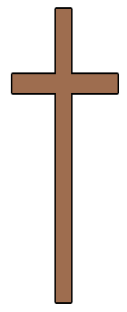 Gripe
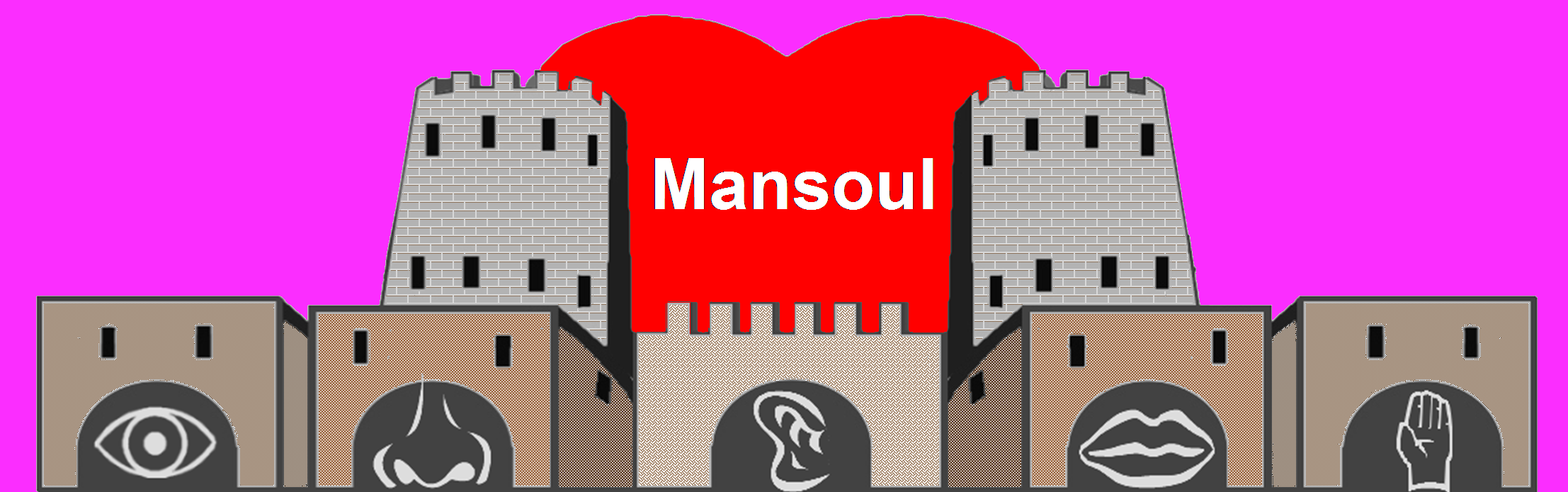 Rake-All
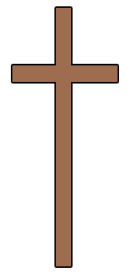 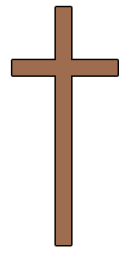 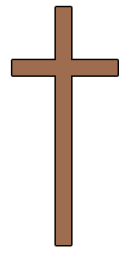 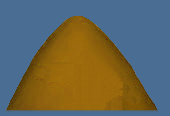 Jolly
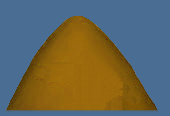 Griggish
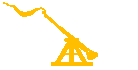 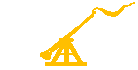 Mount Alecto
Mount Megara
Cruel
Torment


No-Ease (backup)
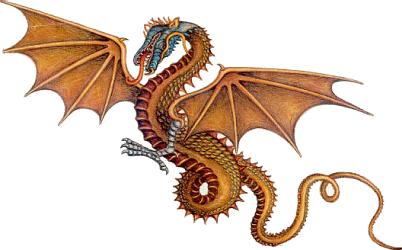 Sally port
Source of petitions
Mounted slings
(Tried to land it up
with dirt)
Past-Hope
Brimstone
Sepulchre
Flattery
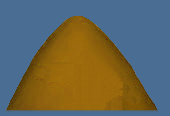 Insatiable
In charge of carriages,
captives, and booty
Horrible rage and blasphemy
19
Mount Tisiphone
Casualties
Townsmen:
Diabolus’ forces:
20
Parallels
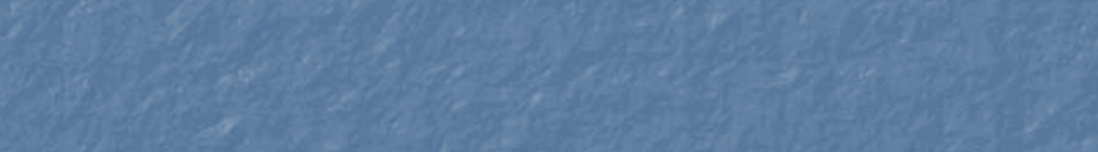 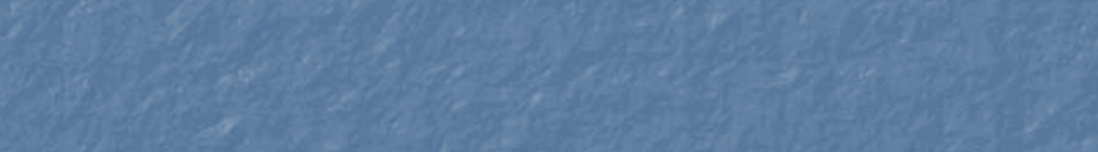 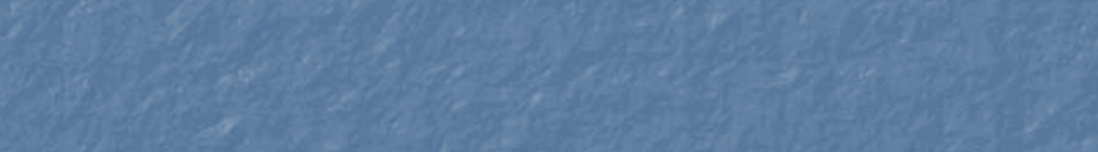 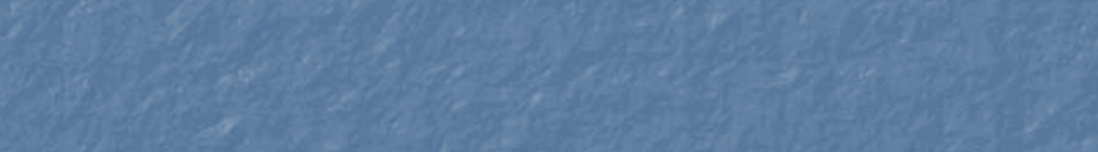 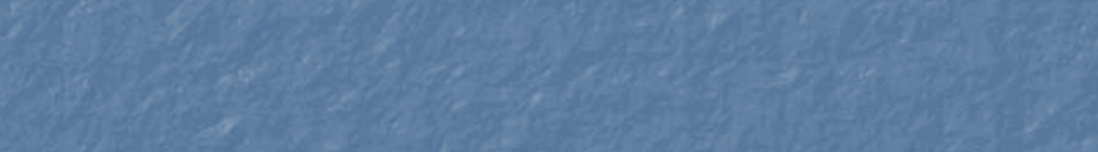 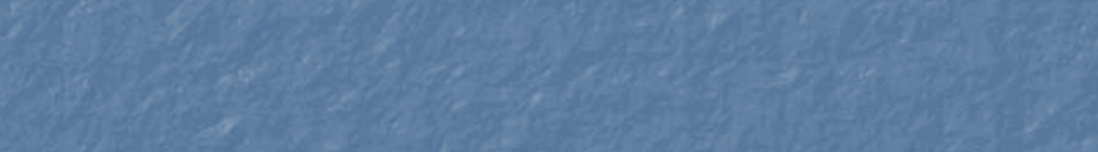 21
I Corinthians 10:12
Wherefore let him that thinketh he standeth take heed lest he fall.
22
The Holy War
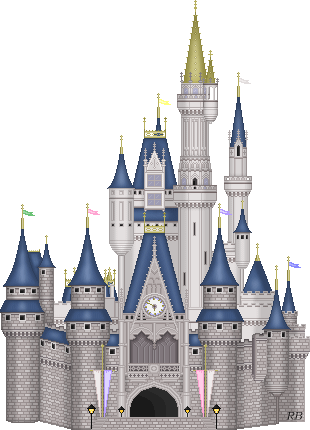 Extra Slides
Assault
What strategies did Diabolus use in assaulting the town?
He set up four mounts against the town
Mount Diabolus (north side)
Mount Alecto
Mount Megara
Mount Tisiphone
He set up his standard on Mount Diabolus: a fearful flaming flame with a picture of Mansoul burning within it.
He had his drummer beat his drum to cause consternation within the town
He sent several times to parley with them for surrender
25
Parley?
What captain did Diabolus send to parley with the town and what was his message?
Captain Sepulchre
Open the gates and admit Diabolus or we will swallow you up.
Diabolus is your prince and lord as you have formerly owned.
The “dishonorable” treatment Diabolus received from Emmanuel does not annul his right to the town.
Throughout all of the attempts at parley, what was the town’s consistent response and why?
They made no answer for . . .
“They remembered what at first it cost them to hear him a few words”
26
New Tactics
What new strategy did Diabolus employ at this point?
Fawning and flattery
What claims does Diabolus’ make in his lying speech to counterfeit the virtuous tactics of Emmanuel?
They never lacked for anything when they were with him
They did not have such dark and troublesome times with him
He would enlarge their old charter
Their offenses against him would be forgiven
The Diabolonians would be their servants
He would have them by peace or war
He had a “stout and valiant” army
What response does he get from Lord Understanding?
“We are rather ready to die by thy hand, than to fall in with thy flattering and lying deceits.”
27
Hellish Rage
Upon hearing the answer of the town, Diabolus fell into a hellish rage and had his captains surround the town.
28
Defiance
What happened within the town that greatly encouraged the Mansoulians and discouraged the forces of Diabolus?
Lord Willbewill put to death the two sons of Harmless-Mirth
Jolly
Griggish
Mr. Mind put to death the two sons of Prudent-Thrifty
Gripe
Rake-All
They hung them up on very high crosses at Eye-gate
What contrasting sounds were heard from the 2 opposing forces?
Diabolus’ camp: Horrible rage and blasphemy
Mansoul: Good words, prayer, and singing of Psalms
29